Oficina de Qualidade de Respostas da LAI


Objetivos da oficina:


Trabalhar o uso da marcação “Tipo de Resposta” no e-SIC, nas respostas  e  no julgamento de recursos

Refletir sobre a marcação da restrição de conteúdo no sistema

Refletir sobre a motivação das negativas de acesso à informação ou dos casos em que há concessão parcial

Abordar aspectos formais importantes para a qualidade da resposta, como: linguagem utilizada, informação sobre área técnica responsável pela produção da resposta e apresentação de informação sobre possibilidade de recurso.
Oficina de Qualidade de Respostas da LAI
Dinâmica 
“Bosque dos Pedidos”

5 grupos de 6 pessoas cada  (fichas numeradas de 1 a 5)

5 árvores com 5 temas e tarefas diferentes. Cada árvore contém 5 casos reais

	Ex: Árvore 1 – Macieira – Tema: Restrição de Conteúdo
	Tarefa: Avalie, em cada caso, se o órgão deve bloquear ou disponibilizar o pedido na internet

Todos os grupos passarão por todas as árvores: 10 minutos em cada uma. Controle do tempo pelas moderadoras

Marcar nas fichas as repostas das questões

Cada grupo deverá escolher um representante

Pausa para o café às 15h35. Após a pausa, os casos serão discutidos no grande grupo
Oficina de Qualidade de Respostas da LAI
Dinâmica 
“Bosque dos Pedidos”


	Árvore 1 – Macieira. Tema: Restrição de conteúdo

 
	Árvore 2 – Laranjeira. Tema: Marcação do tipo de resposta – Pedido Inicial 


	Árvore 3 – Pereira – Tema: Marcação do tipo de resposta – Recurso


	Árvore 4 – Mangueira – Tema: Embasamento legal para negativa de acesso 


	Árvore 5 – Cajueiro  – Tema: Questões formais das respostas:
-  Linguagem
-  Informação sobre a área técnica responsável pela resposta
 - Informação sobre a possibilidade de recurso
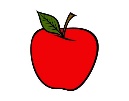 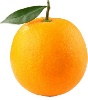 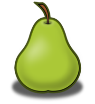 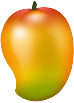 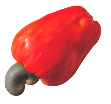